Substantive and Procedural Patent Law Harmonisation
Tenth Global Network Summit
Alan J. Kasper
September 27, 2018
The views shown in these slides are the speaker‘s personal views, and do not represent the views of Sughrue Mion PLLC
SUBSTANTIVE PATENT LAW HARMONIZATION
2018.3.1. Industry Trilateral
2
Recent Patent Harmonization Efforts
Governments
2012-2014 – a Trilateral-sponsored Tegernsee Study of four key harmonization issues in 2012 and Report in 2014 led to a new initiative.
2014-Present – Group B+ assumes responsibility for the initiative among governments on the 4 Tegernsee topics: grace period, prior user rights, conflicting applications and 18 month publication
Prepares an Objectives and Principles Paper (2015)
Establishes separate Work Streams (2016)
Holds Industry/Government Symposium and Meetings (2017) 
Begins planning for a Global Consultation (2018)
B+ Subgroup Meeting and User Interface (9/26/18)
2018.3.1. Industry Trilateral
3
Recent Patent Harmonization Efforts
Industry Trilateral
2014-Present – IT3 met frequently concerning the 4 Tegernsee topics:
Prepared a comprehensive Elements Paper with recommendations on 4 topics plus the definition of "prior art" 
Participated in the B+ Symposium and Meetings (2017)
Discussed IT3’s Elements Paper and gathered stakeholder’s responses thereto
Included Summary Charts
Held weekly teleconferences among discussion leaders
Conducted face-to-face meetings in January, February, June 2018 
Supplemented face-to-face meetings with substantive WebEx discussions
Aimed to reach consensus and issue a final package by early September 2018
Report to B+ Subgroup Meeting (9/26/18) based on Revised Summary Charts with open issues bracketed.
4
Industry Trilateral Harmonization Principles
Policy Must be Fair and Balanced

Policy Must Consider Interests of Patent Owners, Third Parties and the Public, including individuals, SME's and Universities

Policy must encourage innovation

Many Existing Laws Must Change to Some Extent

Harmonization Must be Based on an Agreement as to an Entire Package Rather Than Individual Elements
5
Engagement with other stakeholders
Industry Trilateral organized events in members/non-members countries. 
     - Global Network of National IP Practitioner Associations 
     -  Organization meetings 
  
Outreach to representatives of individual inventors, SMEs, universities, national/international law societies/associations, including China. 

Engagement must continue.
6
Summary Status on Elements
Overview
Definition on Prior Art: Achieved Consensus
Grace Period:  Open items include those relating to:
PFD Statement 
Accelerated Publication
Burden of Proof
Prior User Rights:  
Open item:  Derivation
Conflicting Application:  Substantial Consensus
Open item:  Treatment of PCT Applications
7
Grace Period
PRIOR USER RIGHTS
Underlying Policies: 
Provide a safety net for inventors/applicants who publicly disclose their invention prior to filing a patent application
Consensus that there should be a grace period
Consensus that the grace period should be of limited duration
Consensus that the grace period should be limited to public pre-filing disclosures (PFD) by/for/from the inventor.
Consensus that the graced disclosure is prior art but is "non-prejudicial."
Consensus that a Statement identifying the PFD should be required in order to obtain benefit of a grace period for that PFD
Consensus that there should be administrative penalties for  delayed submission of a Statement
8
Grace Period Current Positions outlined in Elements Paper alternative/open positions under discussion in red italics
Duration (6/12 months) & Scope (any pre filing disclosures [PFD] in any form that is by/for/from the Inventor or Applicant.
Prejudicial Effect of Intervening Disclosures 
(independent always is prejudicial); 
the burden to show derivation of all or part of an intervening disclosure is on (Applicant/third party).
Statement identifying a PFD and claiming Grace Period is required during prosecution and (up to/after) grant. 
Incentives to identify PFD - Administrative Fees, Accelerated Publication, Prior User Rights (PURs) and possibly a Defense for Intervening Users (DIUs).  The later the Statement the more the penalties.
Content of publication- Discussion continues on what has to be published in or with a Statement if publication occurs less than 18 months after filing
9
GRACE PERIOD
Asserting Grace Period/Submission of Statement after Publication of the Application and after Patent Issues
Address concerns on certainty, fairness to the third party and fairness to the applicant or patent owner
Proposals under discussion:
New procedures for third party submission of PFD before and after grant that require an applicant’s response
Statement after the grant could be barred if the patentee in bad faith did not file a Statement prior to grant 
Whether Statement may be filed after application publication and after grant, and what consequences might apply for doing so?
Should requirements for submission after publication differ from those after grant?  
Is Grace Period a matter of law that should apply throughout the life of a patent?
10
Defense for Intervening Users (DIU)
Defense for Intervening Users [OPTIONAL]
The Defense for Intervening Users (DIU):
DIU is a potential penalty for not filing a timely Statement. 
DIU has limitations and protections similar to scope of PUR.
For the DIU to apply the Applicant does the following: 
makes a PFD,
fails to file a timely statement, so there is no accelerated publication of the application 18 months after the PFD, 
later claims the benefit of the grace period.
And the 3d party does the following : 
conducts sufficient activity during a critical period after the filing date. 
No consensus on whether the 3d party needs to rely on the PFD.
11
PRIOR USER RIGHTS
Prior User Rights (PURs)
Underlying Policies: 
Protect interests of an independent inventor who develops an invention that is later patented by another inventor
PURs do not apply when the third party obtained or used the relevant knowledge of the invention in an illegal way. 
No consensus on whether PURs apply where the 3d party derived knowledge of the invention from a pre-filing disclosure (PFD) of the patentee, innocently and in good faith.
PURs should be limited:
geographic area of the activity
right to assign or license to others
12
PRIOR USER RIGHTS
PRIOR USER RIGHTS-  Issues under discussion		alternative/open positions under discussion in red italics
Relation between Third Party Activity and the Patent Owner activity or PFD (Derivation does/ does not disqualify)
Scope of PUR Defense (limited right to continue commercial activity – scope under discussion)
13
CONFLICTING APPLICATIONS
CONFLICTING APPLICATIONS
Underlying Policies: 
Avoid undue proliferation of IP rights (patent thickets) but 
Allow protection of incremental innovation over secret prior art (unpublished prior applications) 
CA Issues 
Are Policies best served by Self Collision or Anti-Self collision?
Should applicants be favored over third parties?
If Anti-Self Collision, what should be the relevant  Duration (time period of anti-self collision) and Distance (how different do the applications have to be) for use of an Applicant's Unpublished Work as Secret Prior Art (SPA)?
Against Applicant
Against  a Third Party
PCT Applications: What treatment of PCT Applications as SPA
Merely on active designation to enter National Stage, or
Only after entry into the National Stage?
14
CONFLICTING APPLICATIONS
Conflicting Applications
Consensus on Principle: Applicant should be able to protect incremental improvements over the original filed application before its publication
Consensus on Definition of Anti-Self Collision:
“Collision” is whether Specification including Claims of earlier-filed application collides with Claims of later-filed application
Conflicting Application and Double Patenting are two different concepts that will be considered separately.
Consensus on Prior Art Status after Publication
Published Application is Prior Art on publication and is not Graced
Consensus on Definition of "Distance":
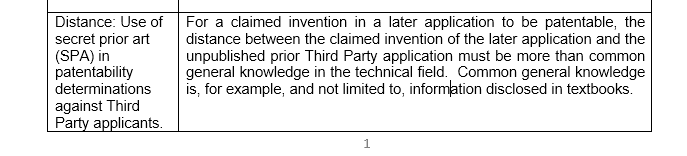 15
CONFLICTING APPLICATIONS
Conflicting Applications - Issues under discussion
			alternative positions under discussion in red italics
Self- or Anti-Self Collision - Unpublished applications by the same Applicant [should][should not] have prior art effect against their later applications.
Applicant vs Third Parties – Distance [should][should not] be more favorable for Applicants than third parties. 
Duration - If “Anti-Self Collision” adopted, it would apply for period of [12][18] months after the first application filing date.
If 12 months, the remaining 6 months would be subject to the same Distance standard as for third parties.
16
Current US Law-Same Inventor
© AIPLA 2018
17
Proposed 18–month Anti-Self Collision
© AIPLA 2018
18
Next Steps:  B+ Subgroup Meeting Decisions
IT3 to complete its work by March 2019
Undecided items to be bracketed
B+ to take the lead from IT3 in moving the process forward
IT3 to provide a support/consultation role
Next meeting with IT3 to be scheduled
19
PROCEDURAL  PATENT LAW HARMONIZATION
2018.3.1. Industry Trilateral
20
Recent Procedural Harmonization Efforts with Industry
Governments
2012-2018 – an IP5 initiative involving the EPO, JPO, KIPO, SIPO and USPTO.
 Industry first invited to participate in 2012 (Corsica) where the Global Dossier was first introduced .  Meetings of Heads and industry held annually thereafter.
Patent Harmonization Experts Panel (PHEP) established and its projects selected based on Industry input (unity, citation of prior art and written description) 
Global Dossier Task Force (GDTF) established in 2012 for consultation with industry on content and features of the Global Dossier – meetings each subsequent year.  Projects include functions for alerting, standardization of applicant name, legal status, XML adoption and active phase. 
Industry Consultation Group (ICG) established in 2016 for consultation with industry on strategic projects.  Meetings in 2017 and 2018.  Reports on the progress of the PHEP as well as PCT Collaborative Search & Examination and Procedural Rules Guidance and IP5 Website.  Future meetings would concern strategic topics, such as enhancing quality of incoming applications.
21
Recent Procedural Harmonization Efforts
Industry IP5
2012-2018 – IIP5 was formed by adding industry representative groups from China (PPAC) and Korea (KINPA) to the IT3 group.
IIP5 participated in all GDTF and ICG meetings with the IP5 at both a working level and Heads level.
With regard to the GDTF, the IIP5 made numerous substantive and operational suggestions for improvement of the Global Dossier functionality and content.
With regard to the ICG, the IIP5 received presentations and commented with suggestions on the work of the Patent Harmonization Expert Panel (PHEP), the PCT Collaborative Search and Examination (CS&E) pilot program and a potential new stage of work-sharing.
Work will be on-going, based on requests of the IP5, and meetings will be held on an as needed basis, most likely in combination with the GDTF meetings.
Future issues include worksharing in the unpublished phase, thorough searches, IP protection for the 4th industrial revolution, use of AI, XML filing and new work sharing initiatives.
22
Future Projects, Goals and Issues
Governments
Future issues include:
 worksharing in the unpublished phase, 
achieving thorough searches, 
IP protection for the 4th industrial revolution, 
use of AI, 
XML filing, and 
new work sharing initiatives.
Office short term projects include continuation of work on (1) inter-office document sharing, (2) XML-ization, (3) legal status, (4) alerting functionality, and (5) standardization of applicant name.
Office long term high level goals include:
achievement of enhanced quality, and 
further evolution of the IP5
23
Future Projects and Goals
Industry
Industry-recommended goals include:
Adoption of a global assignment, 
Harmonization of requirements for claims and drawings, 
Elimination of need for correspondence between description and claims, 
Elimination of EP and JP requirements concerning insertion of prior art into the specification, 
Harmonization of procedures for correcting mistakes,
Harmonization on reinstatement of rights to an "unintentional" standard, and 
Establishing a roadmap and facilitation of a unified approach to first-filing of applications in multi-national inventor situations.
One Major Outstanding Industry-recommended goal is licensing for Copyrighted Non-patent Literature
24
Thank You!
Alan J. Kasper
Partner

Sughrue Mion PLLC
akasper@sughrue.com

http://www.sughrue.com/akasper
25